The Fernandeño Tataviam Band of Mission Indians
Recognizing and acknowledging the "people who face the sun".
Student Health & Human Services
Human Relations, Diversity & Equity
Updated July 2022
Steve Deichen, San Fernando Elementary, Guest Contributor
[Speaker Notes: Teacher, thank you for choosing to share this Advisory Lesson with your students.]
OBJECTIVES
1-Announce Board Resolution
2-Introduce the FTBMI
3-Invite self-reflection
Tataviam ancestor Juan Jose Fustero, his wife, Sinforosa, and his family at their home near Rancho Camulos Museum in Piru, California, circa 1900s. The word “Piru” comes from Pi’iruknga, which means “place of the tule”.
[Speaker Notes: Please read the objectives and the picture summary aloud for the students.]
would you rather...
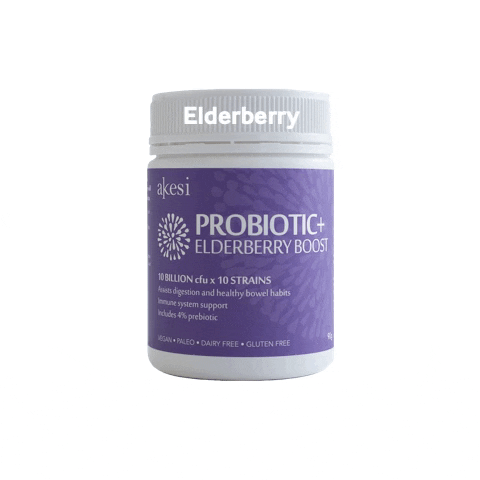 discover gold in the local hills
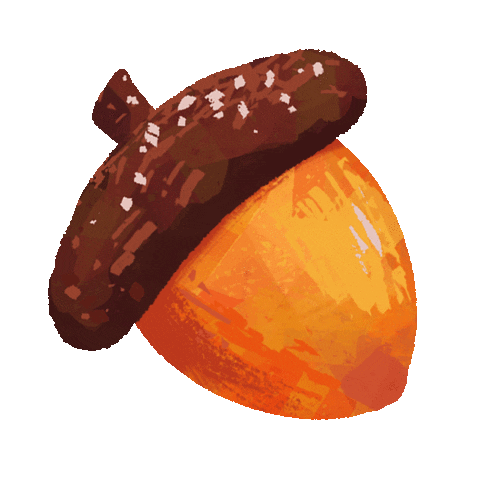 or...
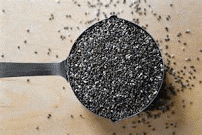 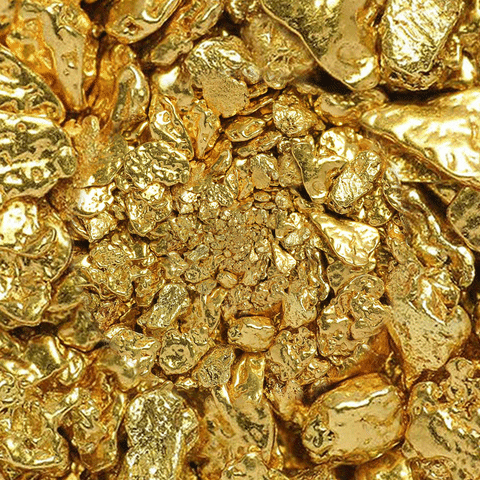 know every local plant used for medicine or food
[Speaker Notes: Invite the students to engage in the check in question.]
In March of 2021, the Board of Education of the City of Los Angeles passed a resolution which:
...formally recognizes and celebrates the history, cultural heritage, and numerous contributions of the Fernandeño Tataviam Band of Mission Indians.

...urges the Office of Federal Acknowledgement within the Office of the Assistant Secretary – Indian Affairs of the Department of the Interior to grant long overdue formal Federal recognition of The Fernandeño Tataviam Band of Mission Indians.
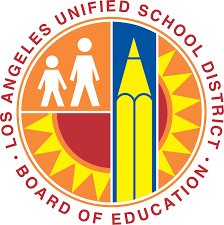 Have you recognized the Fernandeño Tataviam Band of Mission Indians or asked yourself if you might owe them a debt?
[Speaker Notes: Read the slide aloud for the students.]
Who are the Fernandeño Tataviam Band of Mission Indians?
The Fernandeño Tataviam Band of Mission Indians lived in northern Los Angeles County for over 2500 years. 

Their real name was the Tataviam, but when the Spanish missionaries came in 1797, they enslaved the Tataviam and forced them to build the San Fernando Mission.

The Tataviam land was stolen from them and they were evicted from their own land.
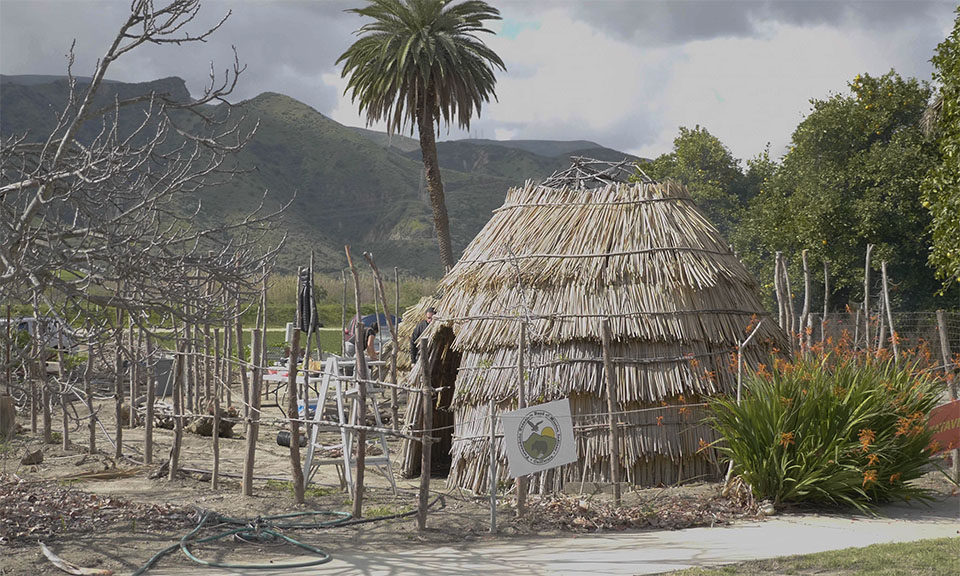 [Speaker Notes: Read the slide aloud ofr the students.]
Summarized historical timeline
[Speaker Notes: Read the timeline aloud for the students.]
The LA Unified School District currently operates over one hundred schools on ancestral FTBMI land.
Whose land is your school built on ?
CLICK a picture to find out
Lake View Terrace
Valencia
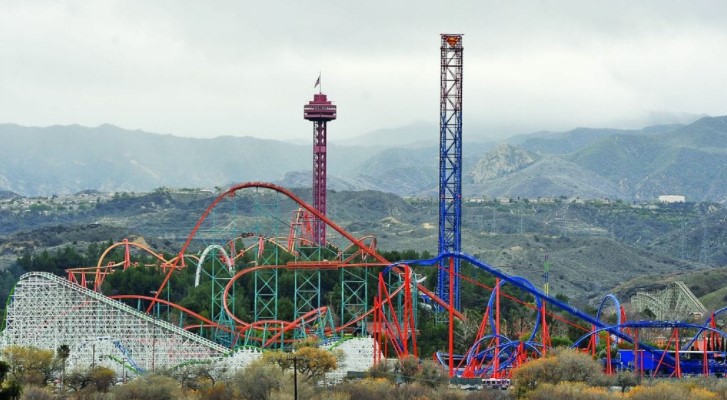 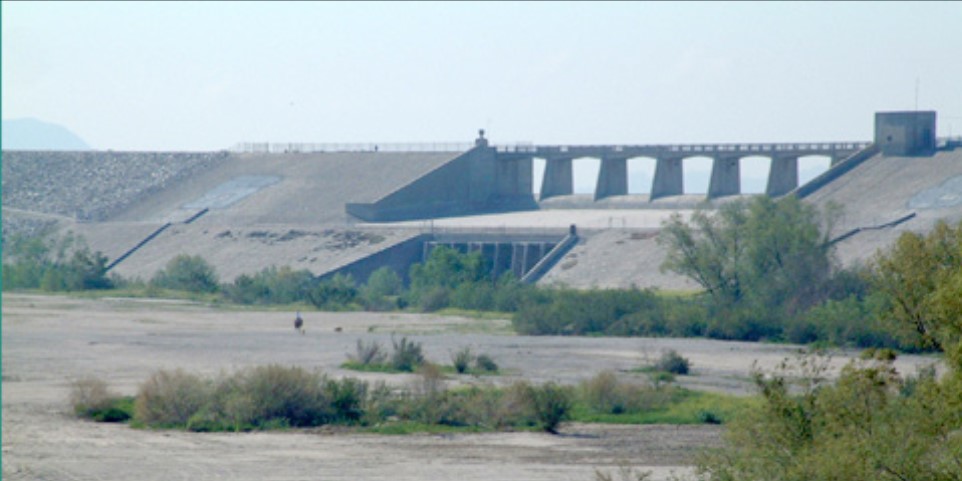 San Fernando
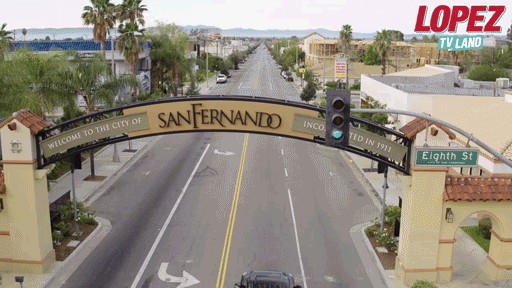 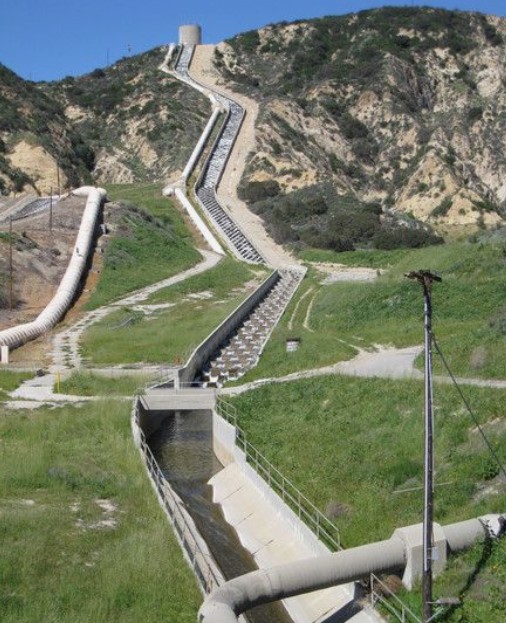 Sylmar
Chatsworth
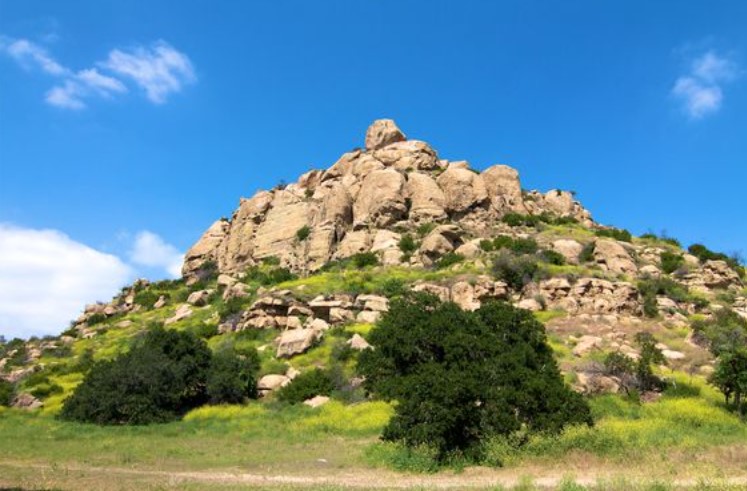 [Speaker Notes: Engage the students in dialogue about the parts of LA that are considered to be Fenandeno Tataviam Band of Mission land. Use the link below to encourage the students to find out whose land they are on. e

http:/native-land.ca Native-Land.ca | Our home on native land (native-land.ca) enter your address to find out on whose land you are on]
The Fernandeño Tataviam Band of Mission Indians asked the City of San Fernando to adopt a resolution to rename Maclay Avenue as Tataviam Tribe Avenue.
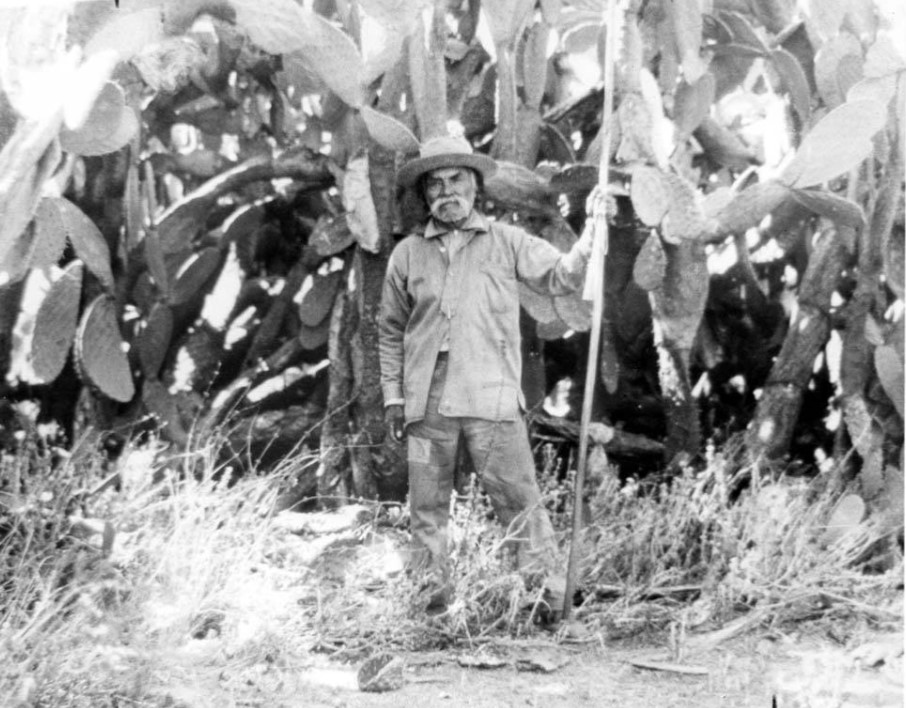 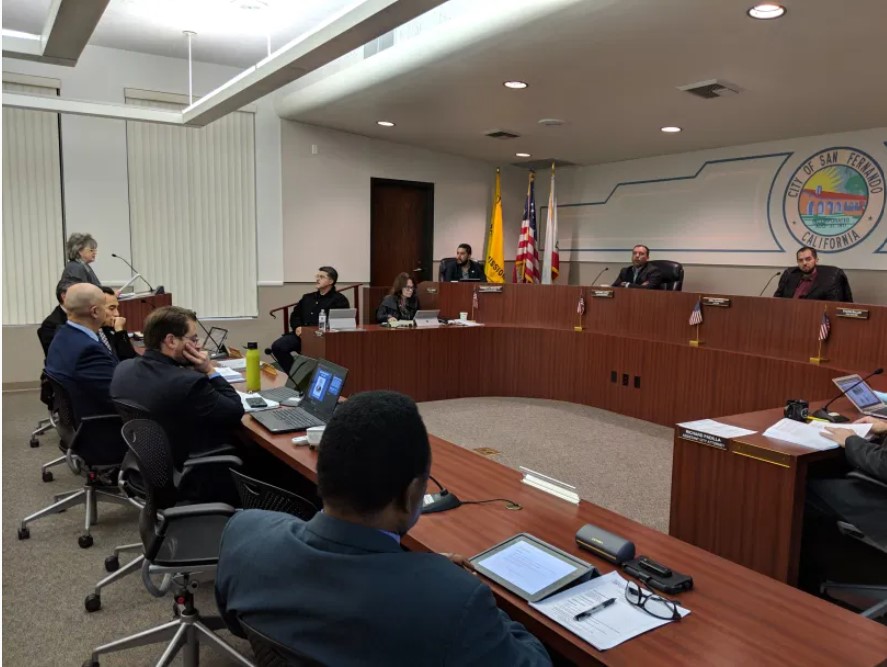 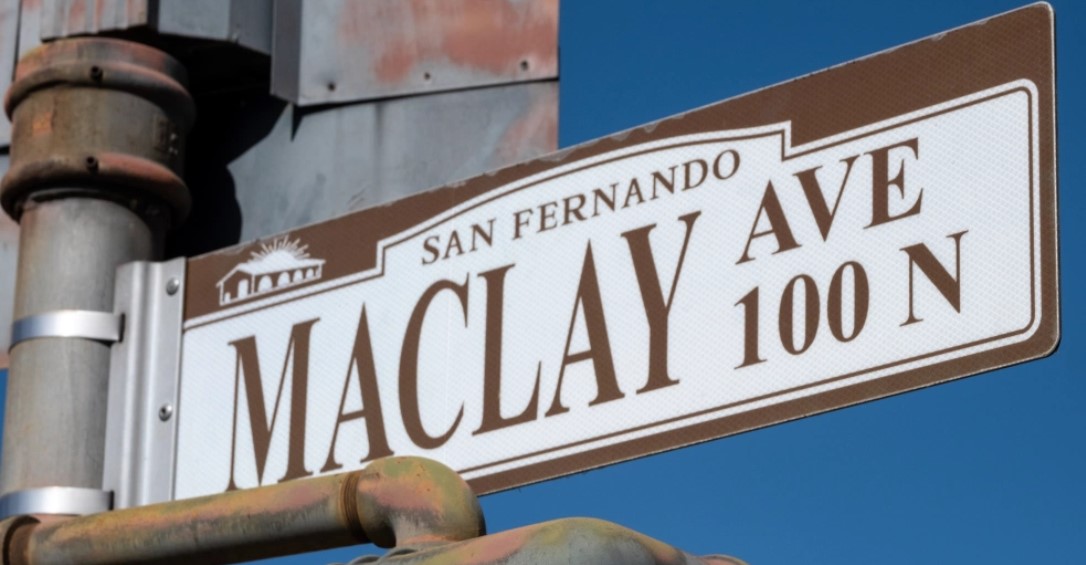 Rogerio Rocha, 1898
Tribal Captain of the Fernandeño Tataviam people
The descendents of California State Senator Charles Maclay disagree.
What do you think?
[Speaker Notes: Read the slide aloud for the students.  Engage the students in the reflection question.]
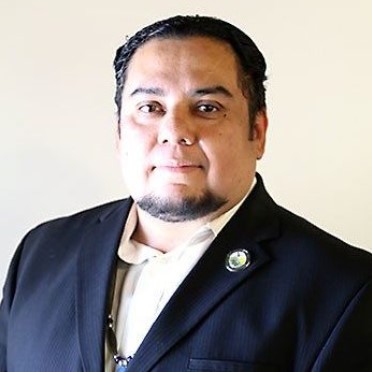 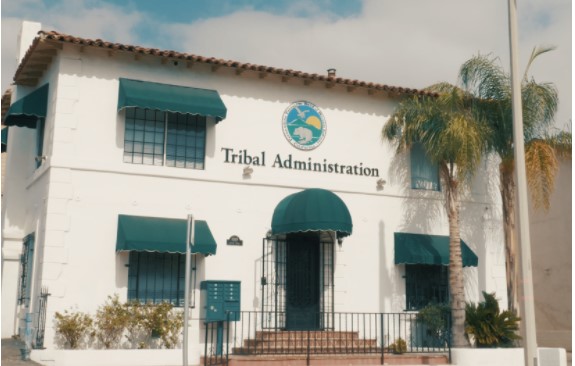 Rudy Ortega Junior
Tribal President
Tribal Headquarters, 1019 2nd St, 
San Fernando, CA 91340
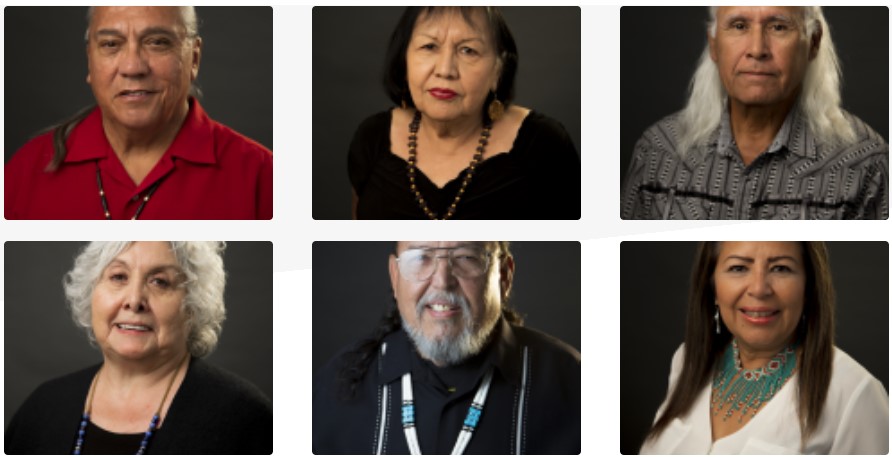 BEVERLY SALAZAR FOLKES
DENNIS GARCIA
ALAN SALAZAR
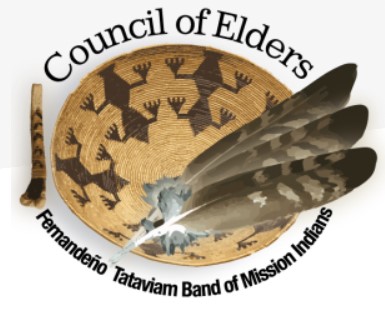 BERNICE FRANCES COOKE
TED GARCIA
KATHY ANN FLORES
[Speaker Notes: Share these pictures with the students.  Advise the students that these are the Fernandeno Tataviam Band of Mission Indians Council of Elders.]
Tataviam place-names
[Speaker Notes: Share the pictures with the students.  Advise these students that these common place-names are actually from the native Tataviam language.]
Do you want to know more ?
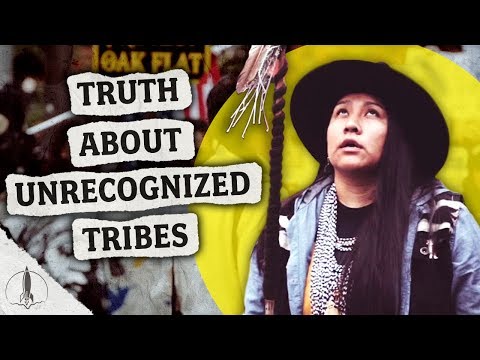 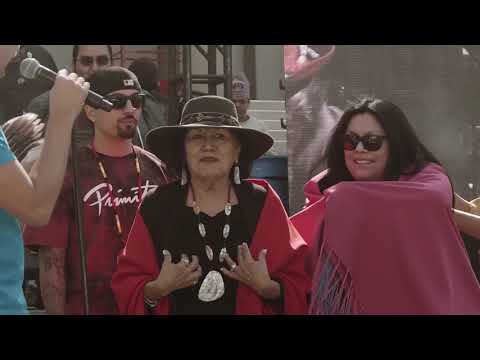 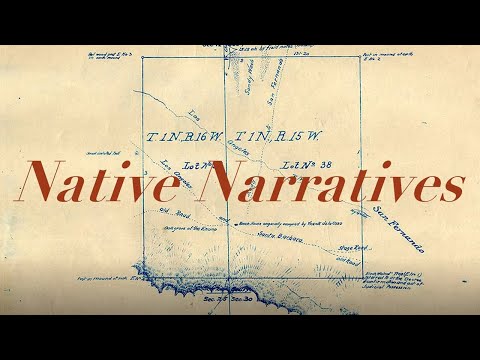 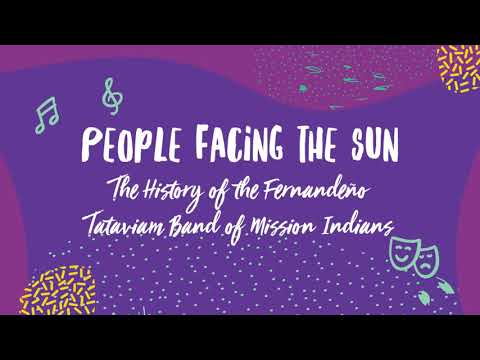 [Speaker Notes: Share the videos with the students. 

https://youtu.be/pnereaB7tDA The Forgotten Tribes: Truth About Federally Unrecognized Tribes in The United States..	(21:44)
https://youtu.be/W6slaP0oiO4 Fernandeño Tataviam Band of Mission Indians | About (13:05)
https://youtu.be/Kp3SmDsPSEs Native Narratives: History of the Fernandeño Tataviam Band of Mission Indians (10:23)
https://youtu.be/PR7CgCOr85Y  People Facing the Sun: The History of the Fernandeno Tataviam Band of Mission Indians (51:03)]
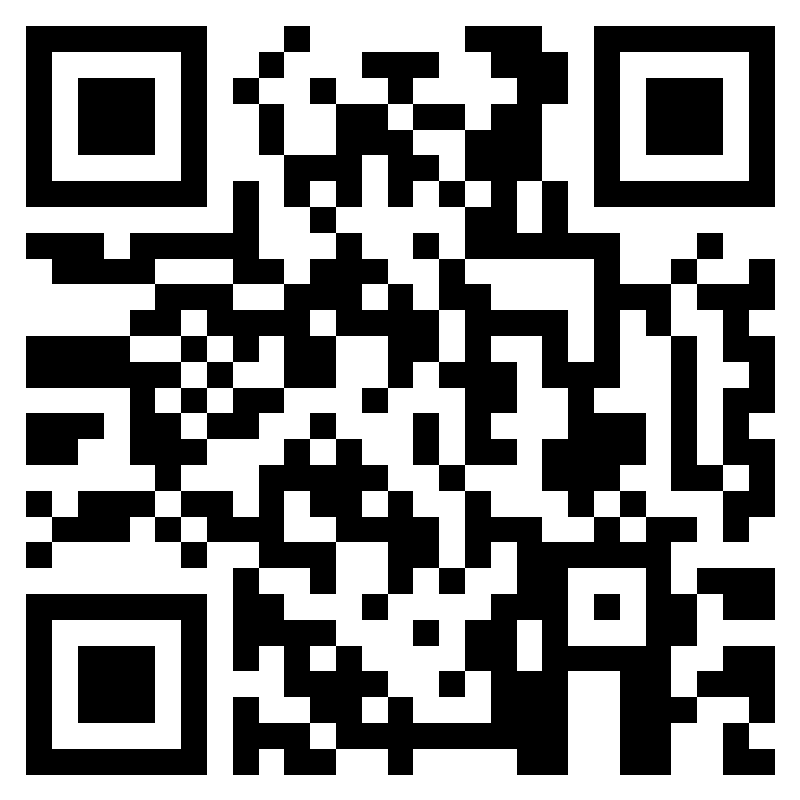 Teacher Feedback
[Speaker Notes: Teacher please complete a brief feedback survey by scanning the QR code or using the link below 

https://forms.office.com/r/i9UqyyxzTT]
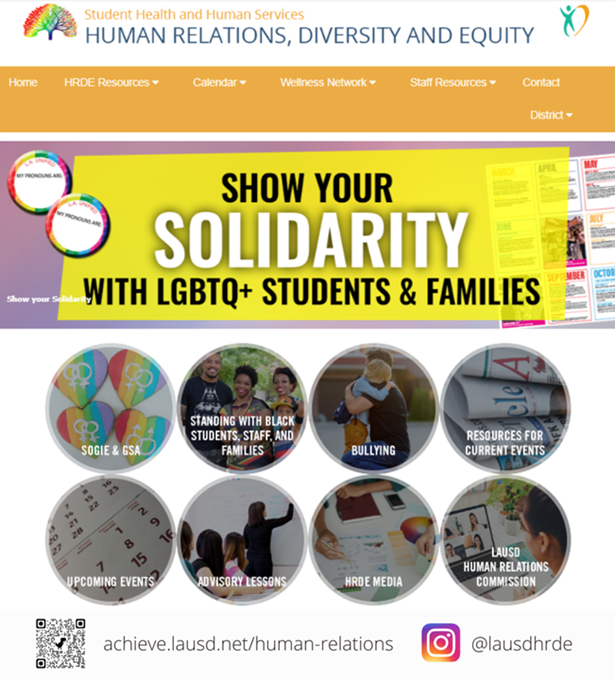 Office of Human Relations, Diversity & Equity